FINANCE & ACCOUNTS
20.12.2021
NAAC TEAM
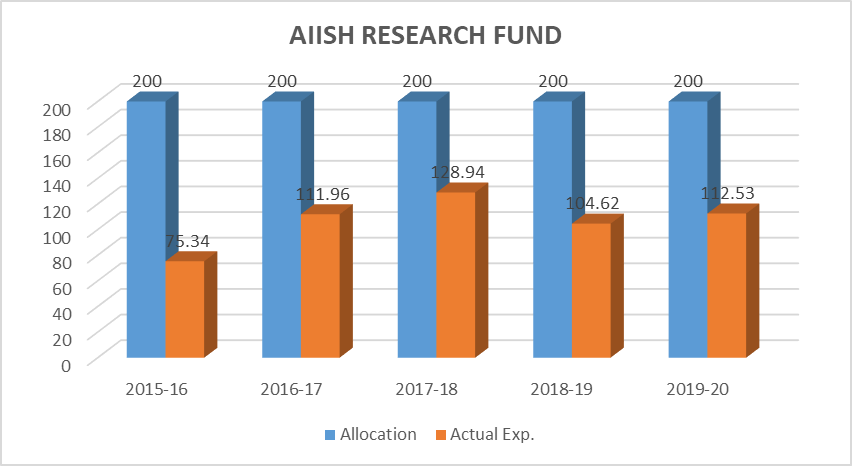 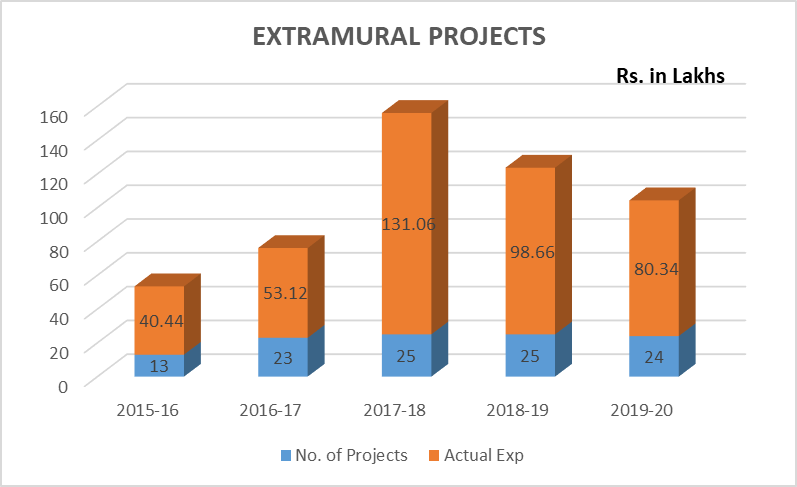 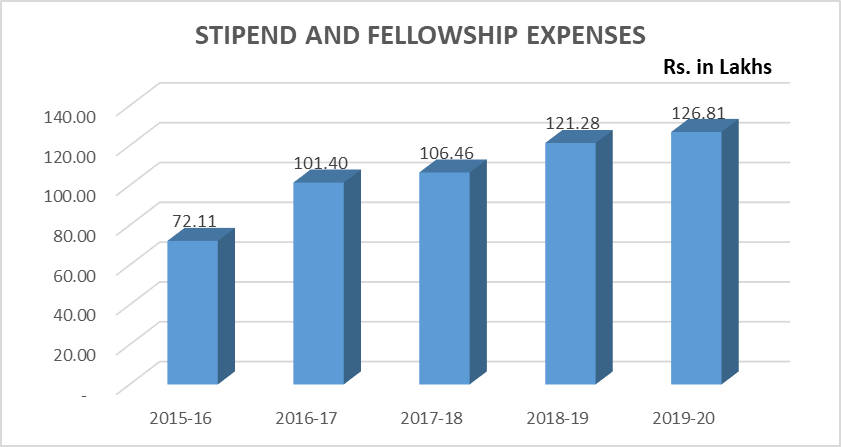 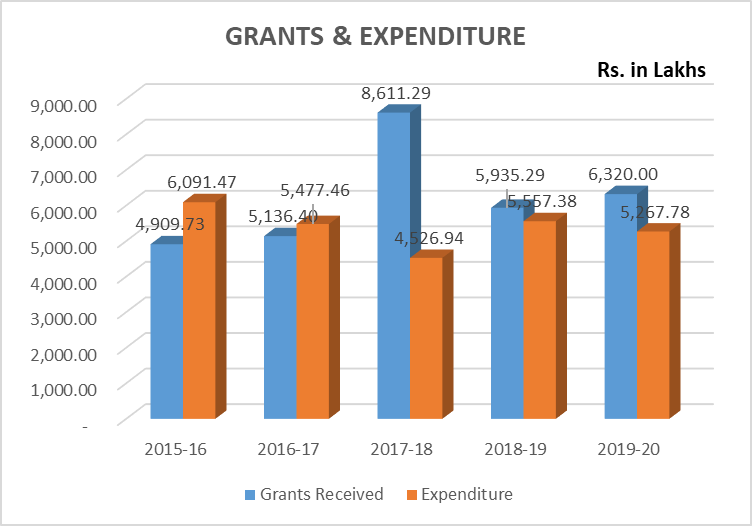 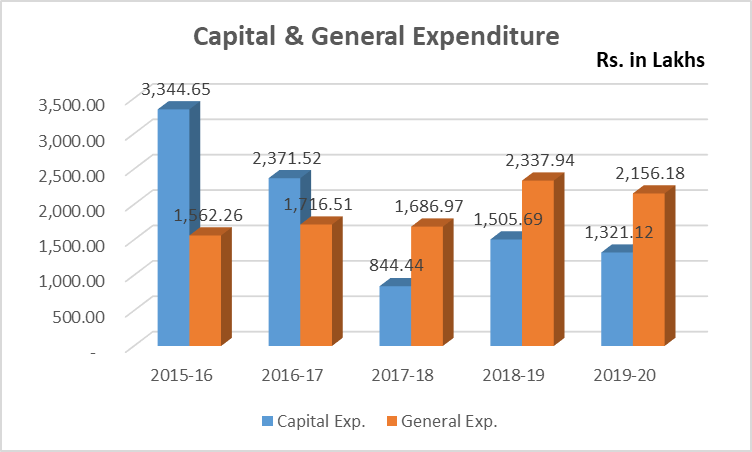 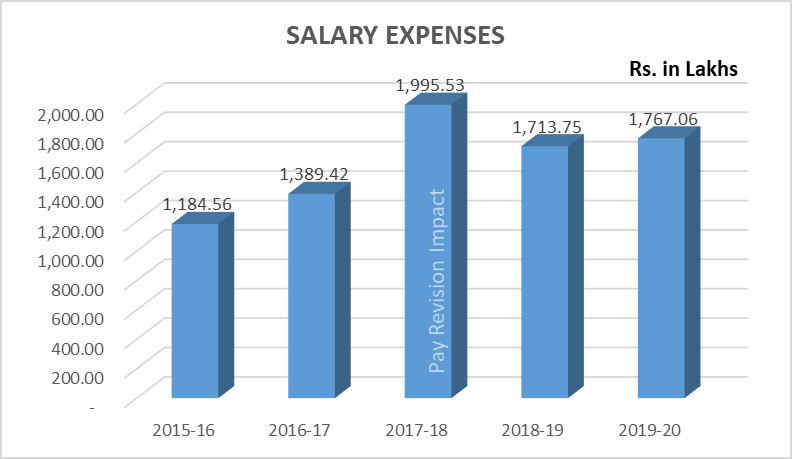 Computerization
Web based accounting software with real time accounting with backward integration of Instant Purchase Orders and forward integration with instant mail alerts on payments to suppliers
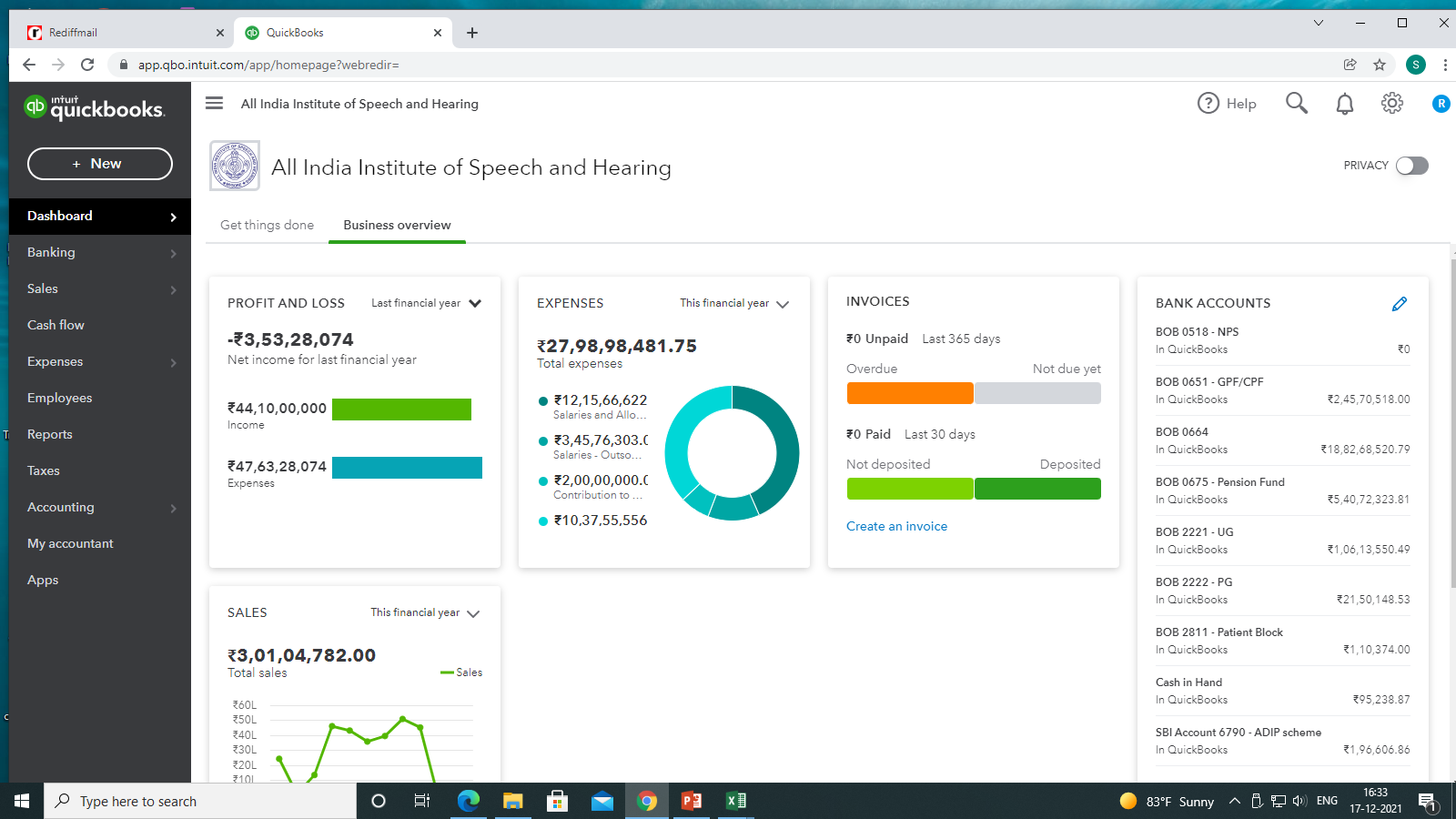 Computerization
Salary software and Leave Management module with Employee Self Service
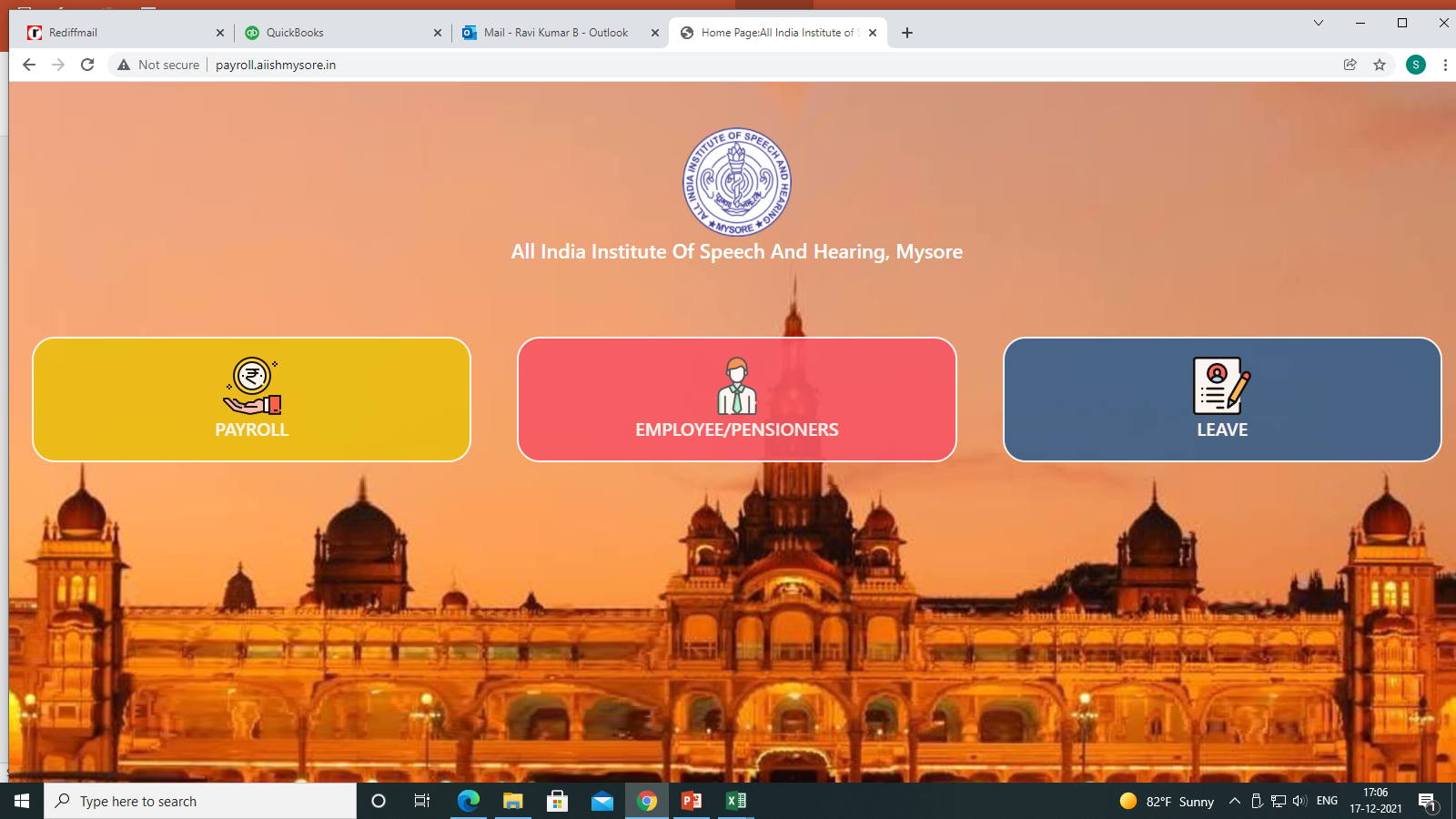 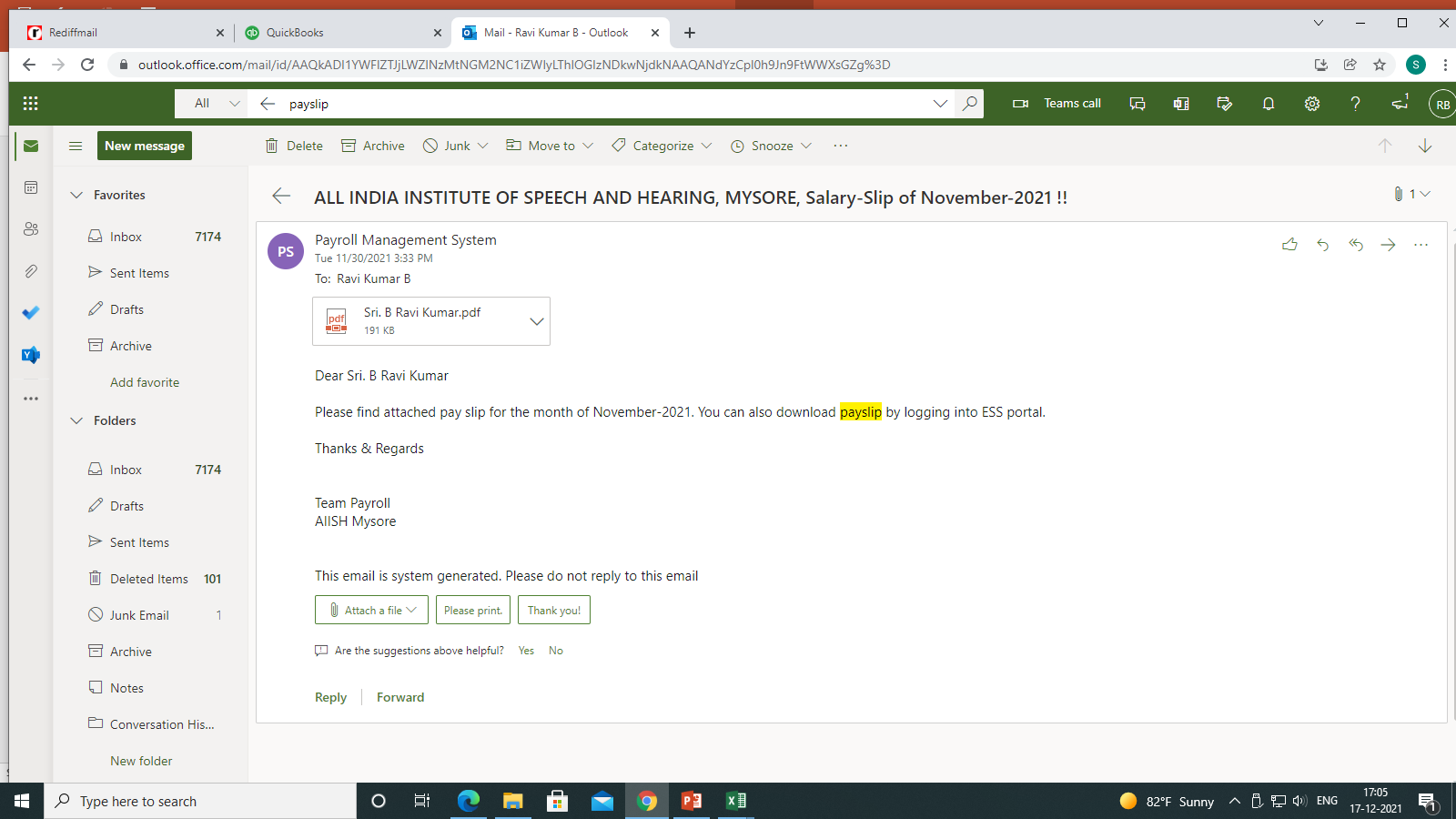 OBJECTIVES
Human Resource Development
Research
Clinical Services
Public Education
Human Resource Development
Human Resource Development
Research
Research
Details of each activity
Human Resource Development
AWARDS & HONORS RECEIVED
Research
Clinical Services
Details of each clinical activity
Human Resource Development
Research
Clinical Services
Public Education
Public Education
Orientation Programs
Media programs
Public Education
SELF STUDY